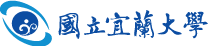 申請專利名稱:發明人:日期：
1
2016/05/13  碩士班學位考試
名稱:
聲明事項:
□本案所屬研究計畫:
□主張優惠期: 
      □ 因實驗而公開者；事實發生日期為  年  月  日。
      □ 因於刊物發表者；事實發生日期為  年  月  日。
      □ 因陳列於政府主辦或認可之展覽會者；
           事實發生日期為  年    月    日。   
□主張優先權:
□主張利用生物材料:
□聲明本人就相同創作在申請本發明專利之同日，另申請新型 
   專利。
技術簡介:
申請專利內容/範圍:
*新穎性
*進步性／創作性
*產業利用性
申請專利內容/範圍(重要圖示說明):
其他重要事項說明: